Зеленодольский муниципальный районМуниципальное бюджетное дошкольное образовательное учреждение «Детский сад комбинированного вида № 39 «Алёнка»Зеленодольского муницального района Республики Татарстан»Номинация «Все профессии нужны, все профессии важны(трудовые династии, профессии родителей)»»Подготовительная группа (дети 6-7 лет)Проект « Хлеб – всему голова»
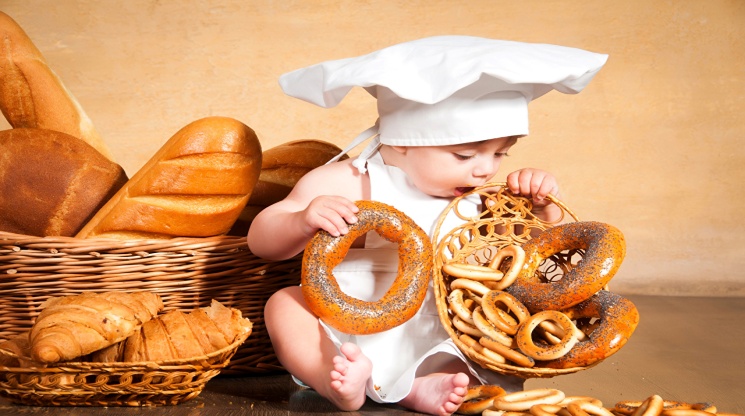 Автор проекта: 
Киселёва  Ольга Леонидовна
1 кв.категория
пгт Васильево
2019 год
Актуальность
В мире существуют понятия, которые для людей никогда не теряют своей ценности, они незыблемы, речь пойдет о хлебе. Человек нуждается в хлебе каждый день. Без него не обходятся ни завтраки, ни обеды, ни праздничные застолья. Хлеб – это символ благополучия и достатка!
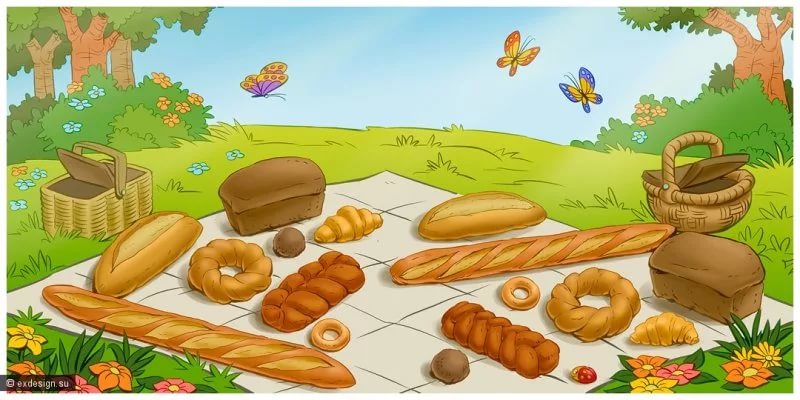 Цель проекта.
   Формирование целостного представления о процессе выращивания хлеба у детей старшего дошкольного возраста. Воспитание бережного отношения к хлебу, к труду людей, которые его выращивают.
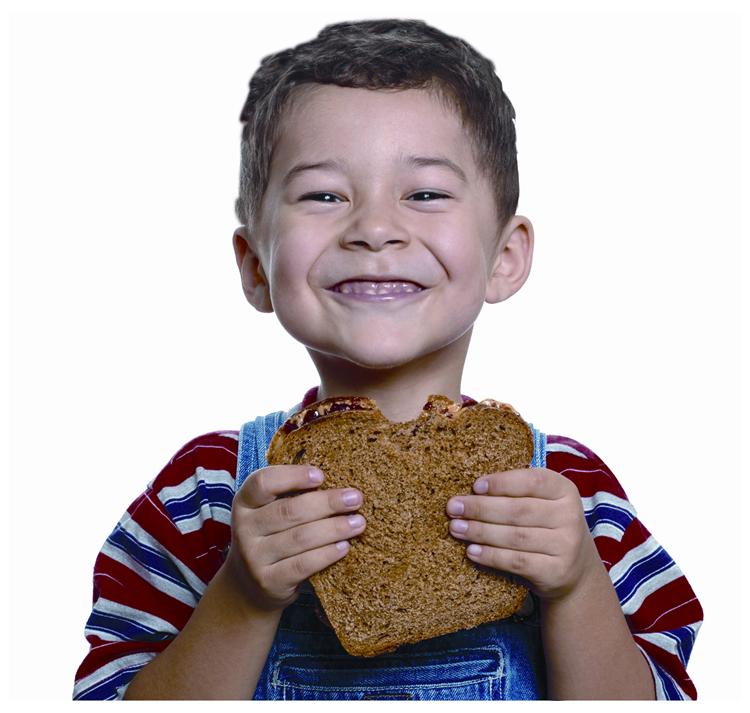 Задачи проекта.Образовательные:• изучить историю возникновения хлеба;• познакомить детей со старинными русскими обычаями, связанными с хлебом;• расширить знания у детей о значении хлеба в жизни человека, и его изготовлении.Развивающие:• развивать познавательно – исследовательскую деятельность;• развивать умение логически мыслить, рассуждать, делать выводы и умозаключения.Воспитательные:• воспитывать бережное отношение к хлебу, чувство благодарности и уважения к людям сельскохозяйственного труда;• воспитывать желание делиться полученными знаниями.
Вид проекта: 
   Экологический, познавательно-исследовательский.
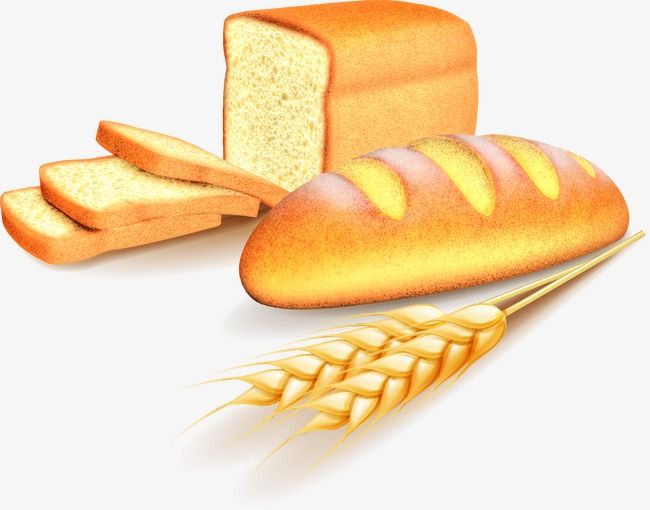 Сборник загадок и скороговорок
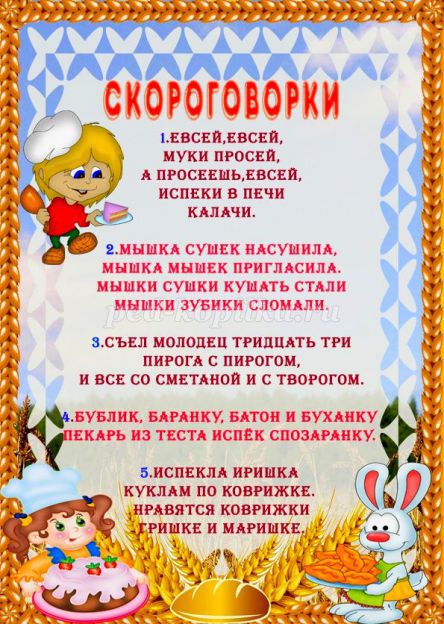 Сборник примет и стихов
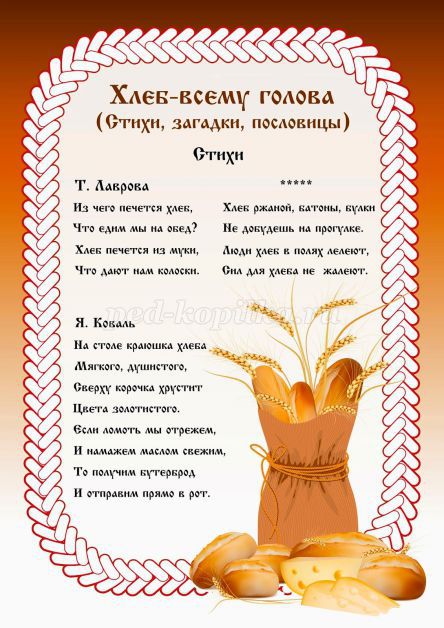 Рассказ  Эмилии о поездке в деревню к бабушке, об экскурсии на поле
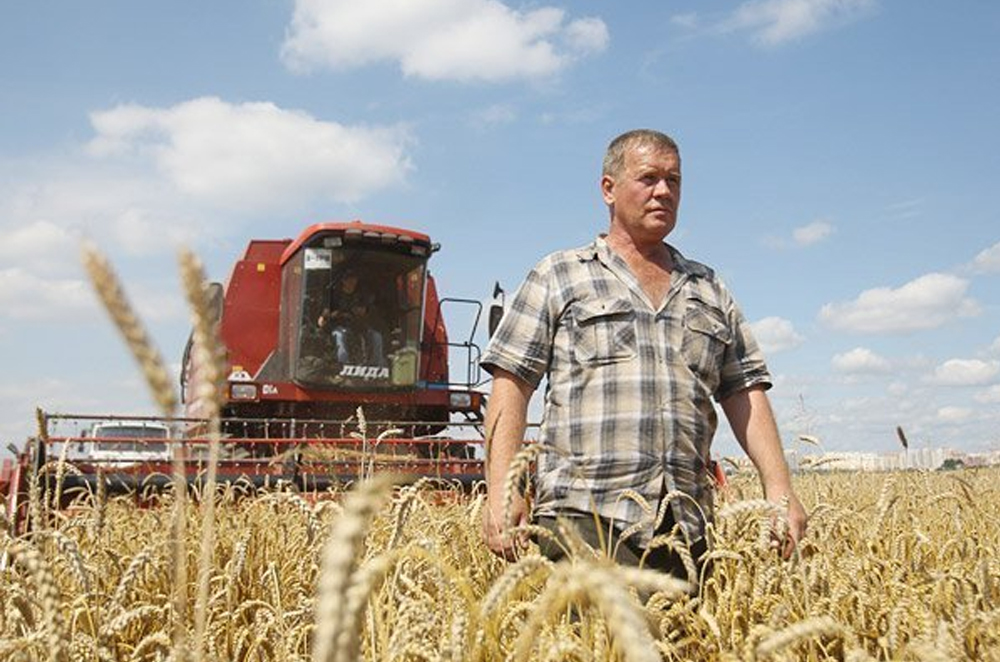 Экскурсия на Васильевский хлебозавод
Профессия мамы Ралины Ибрагимовой Юлии Владимировны– главный технолог кондитерского цеха
Очень вкусные горячие угощения
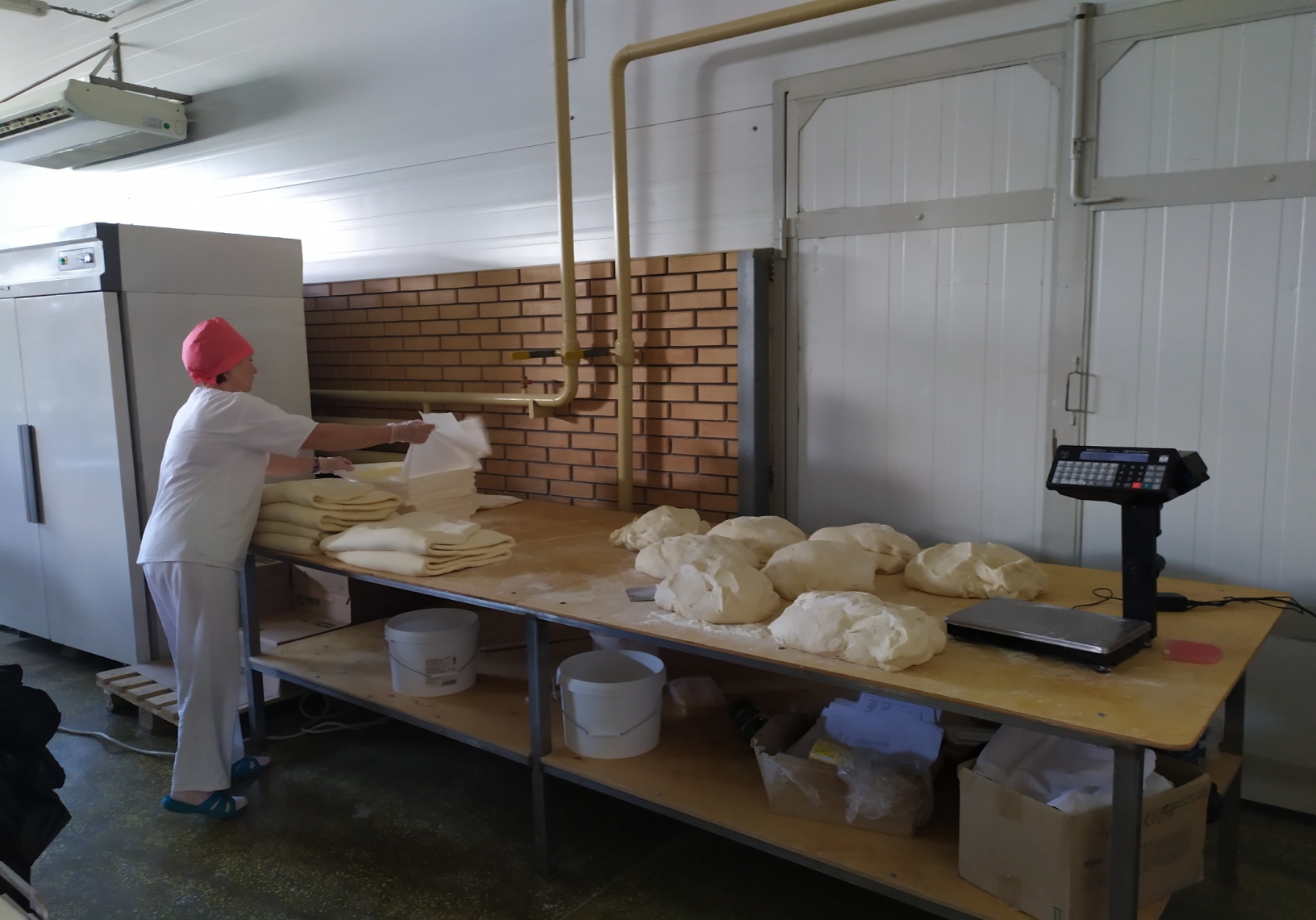 Процесс выпечки рогаликов
Создание групповой кулинарной книги – «Рецепты наших бабушек»
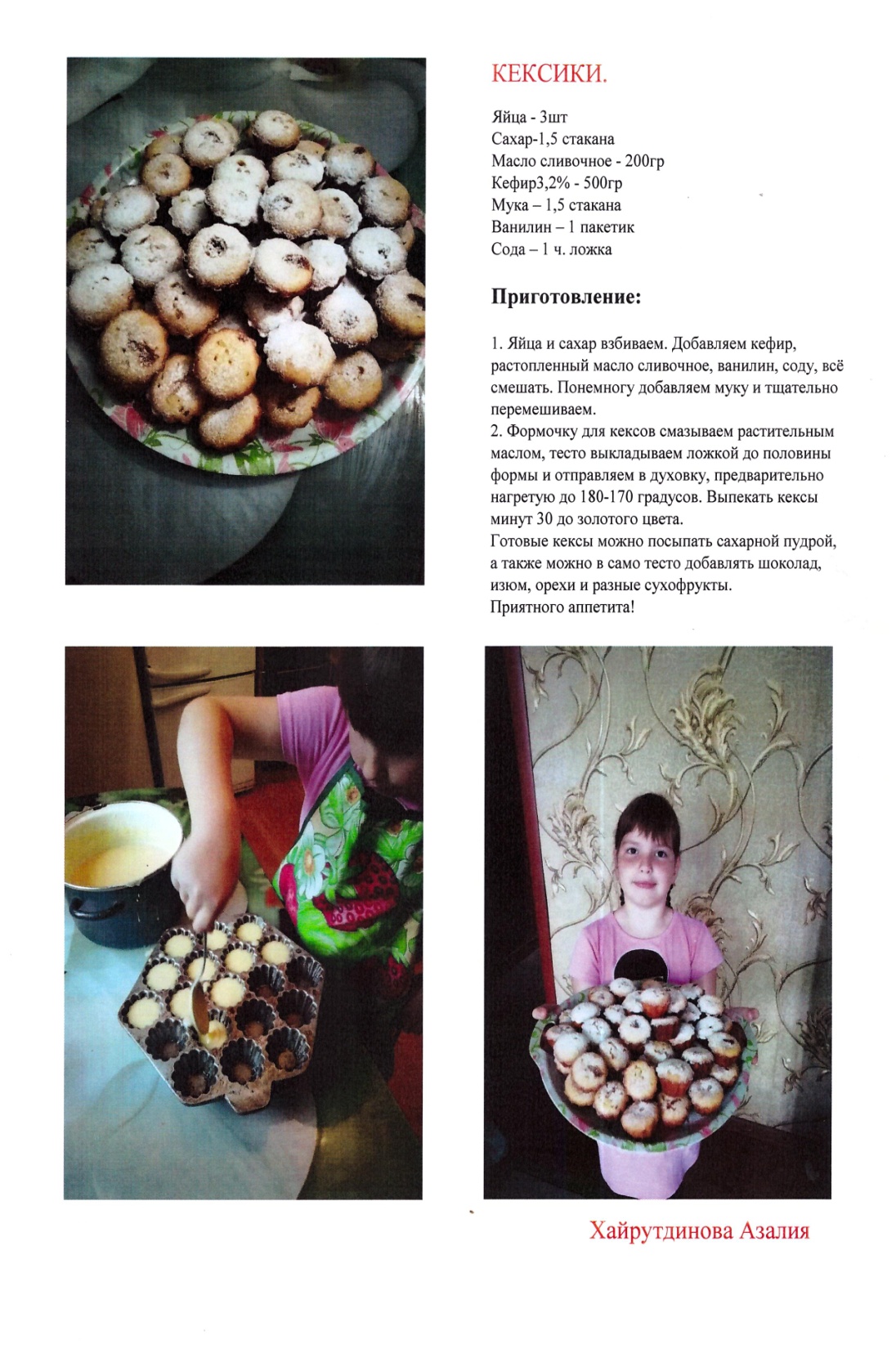 Спасибо за внимание!